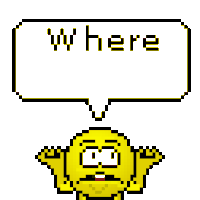 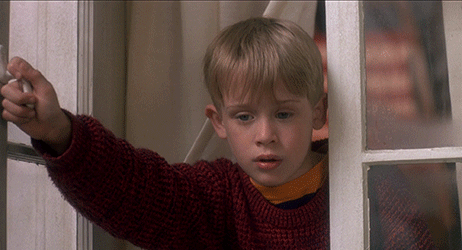 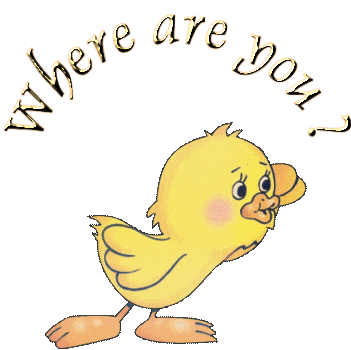 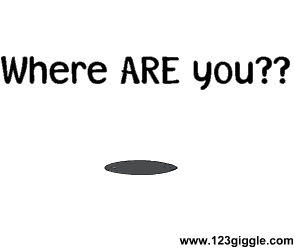 Where are you?
I’m in the kitchen.
Where is she?
She’s in the bathroom.
Where is Justin Bieber?
He’s in the yard.
Where is Pikachu?
It’s in the bedroom.
Where are we ?
We’re in the dining room.
Where are Simpsons?
They’re in the living room.
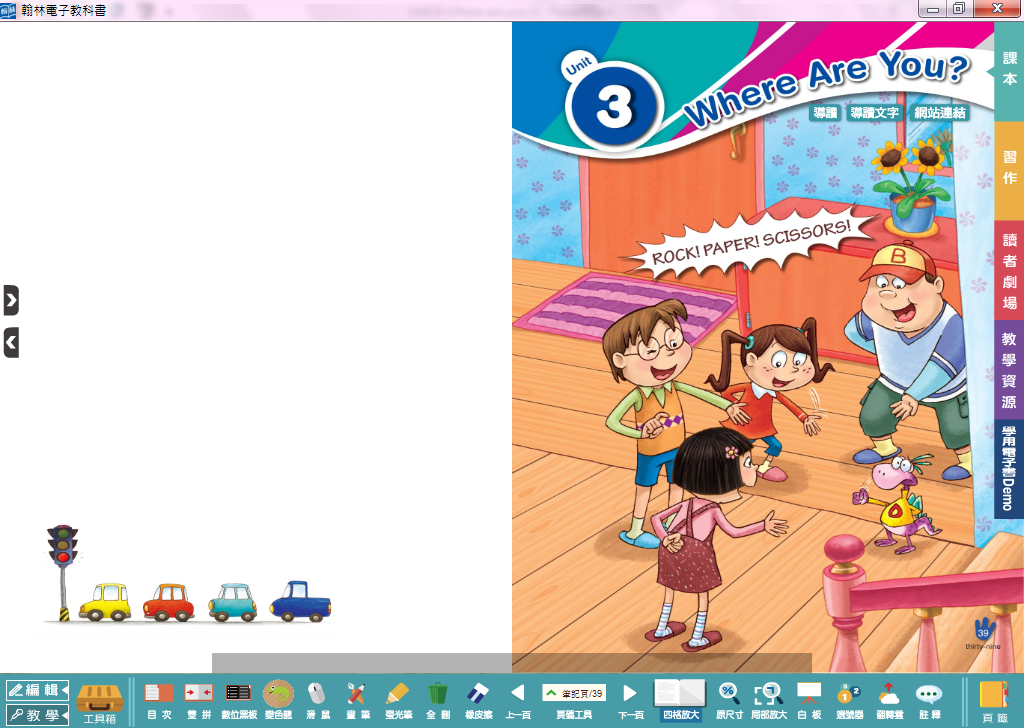 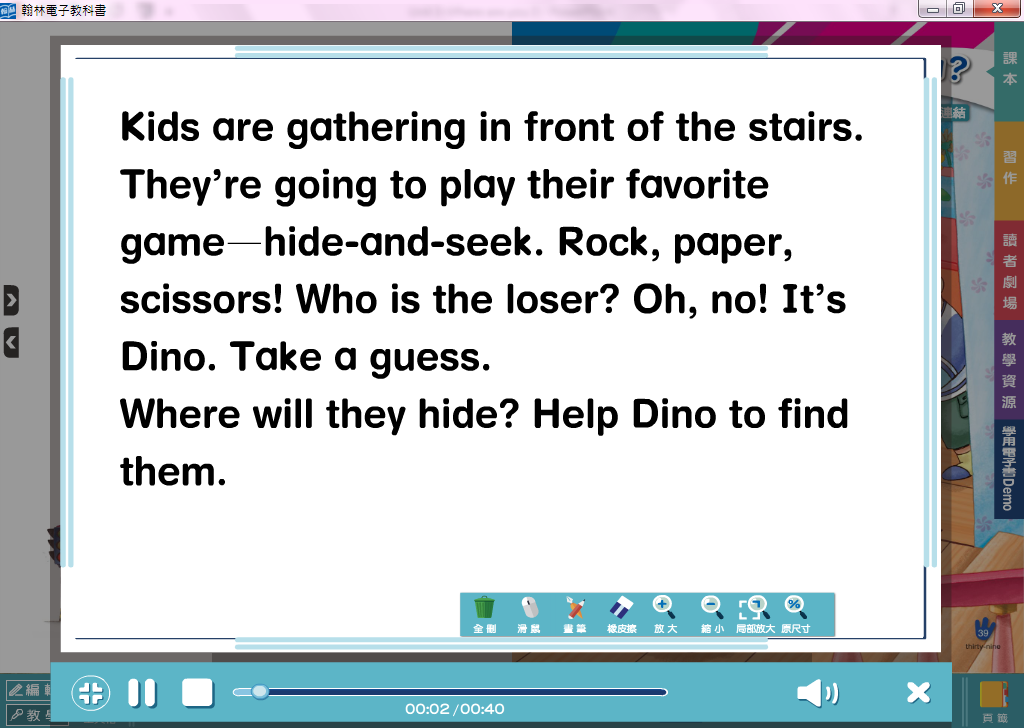 Q&A:
1. How many characters in this
    story?
2. Where are they gathering?
3. What are they going to play?
4. What’s this game? 
5. Who lost the game?
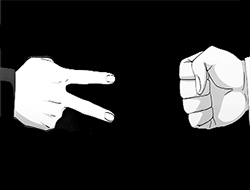 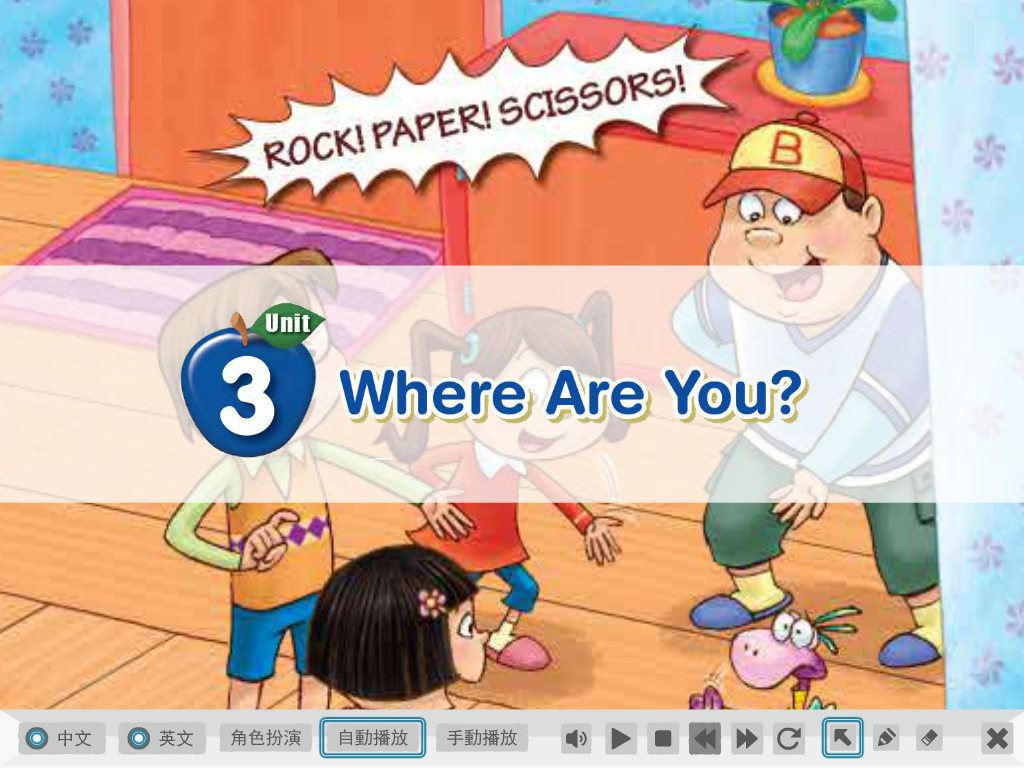 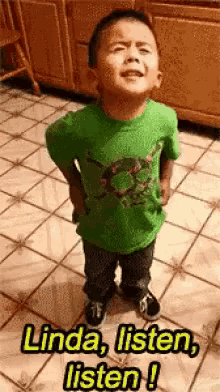 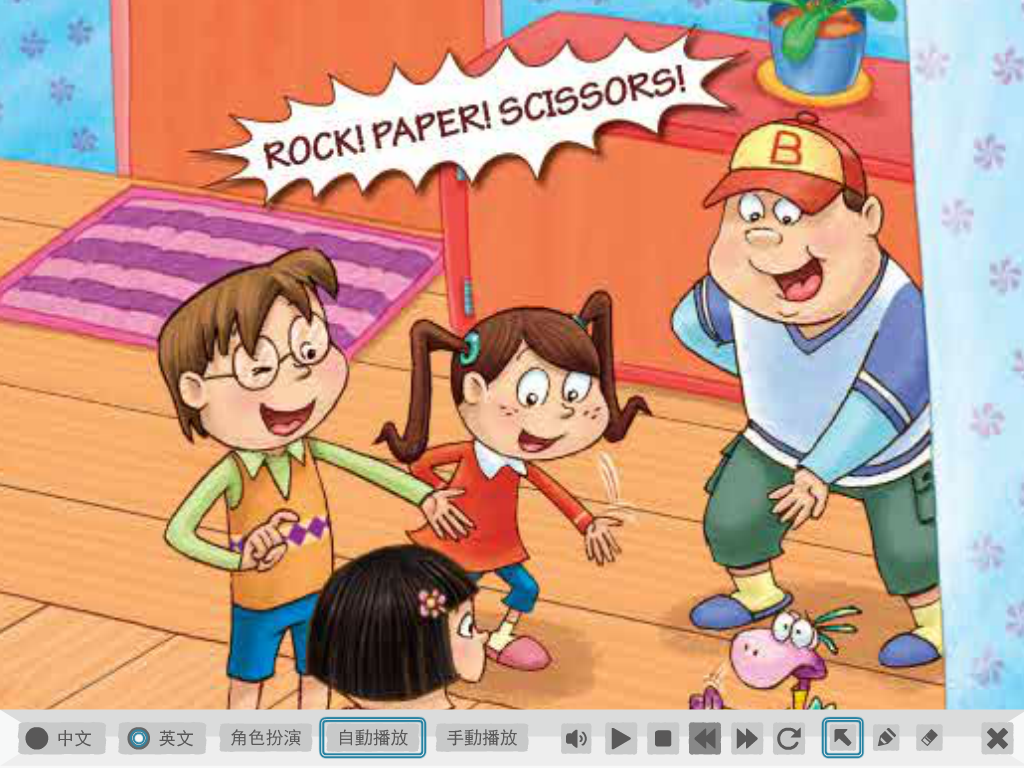 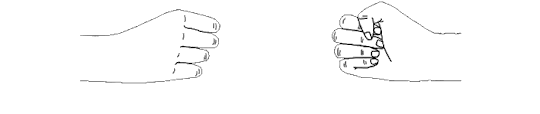 Paper! Scissors!
Stone!
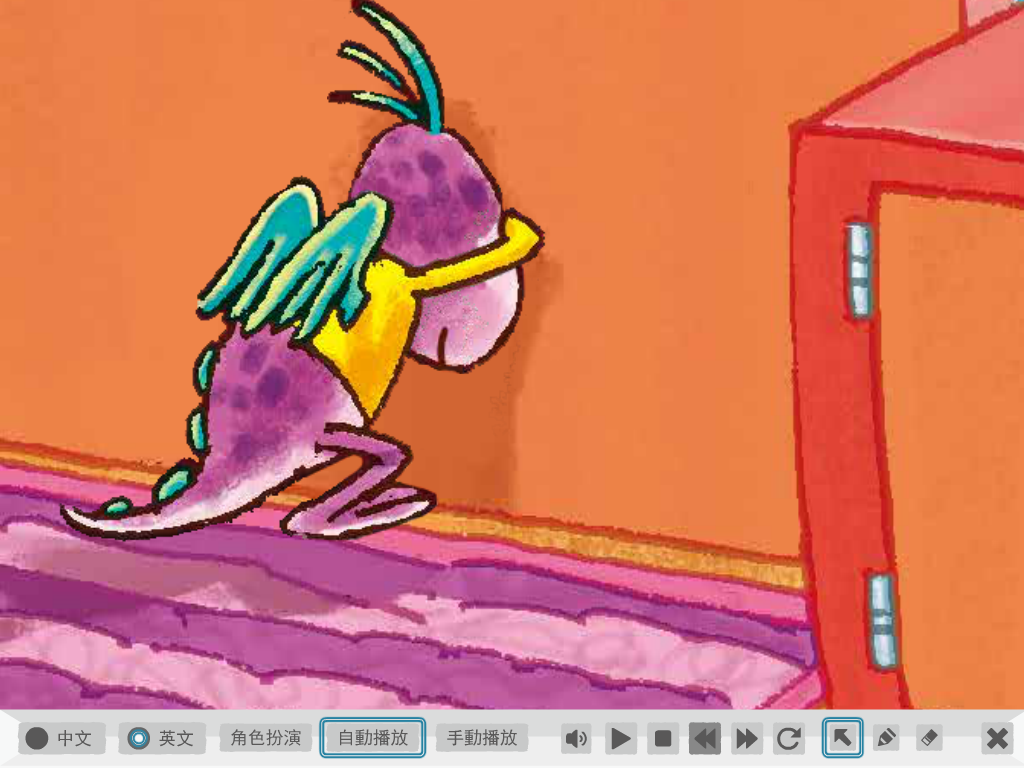 Dino is counting.
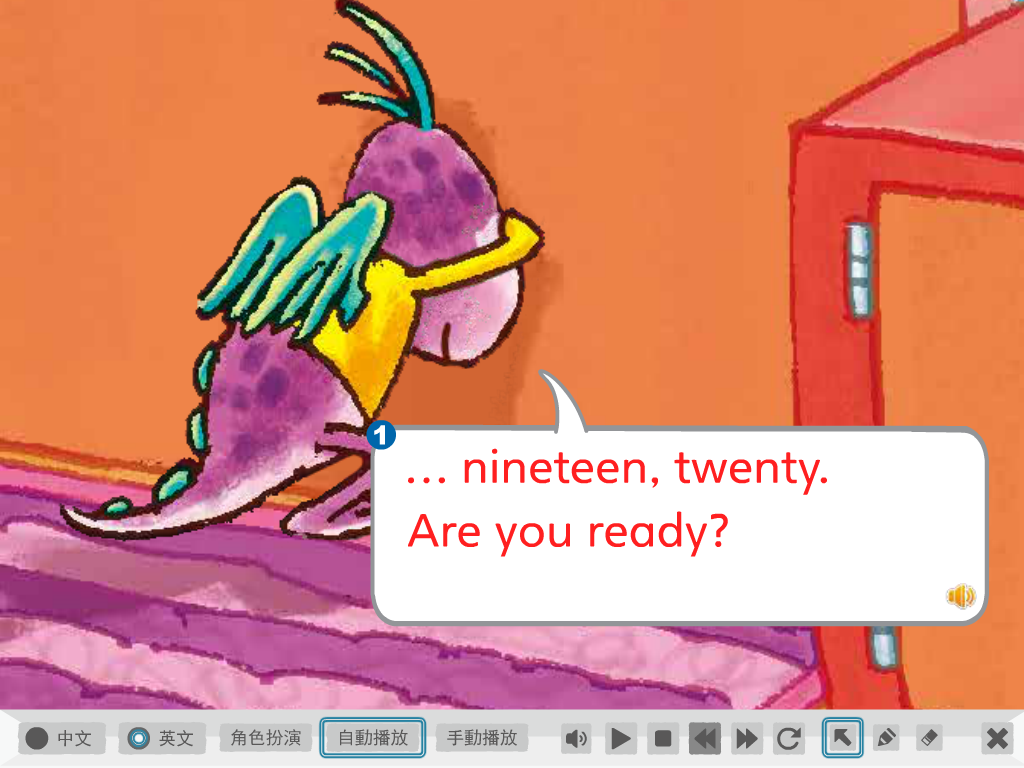 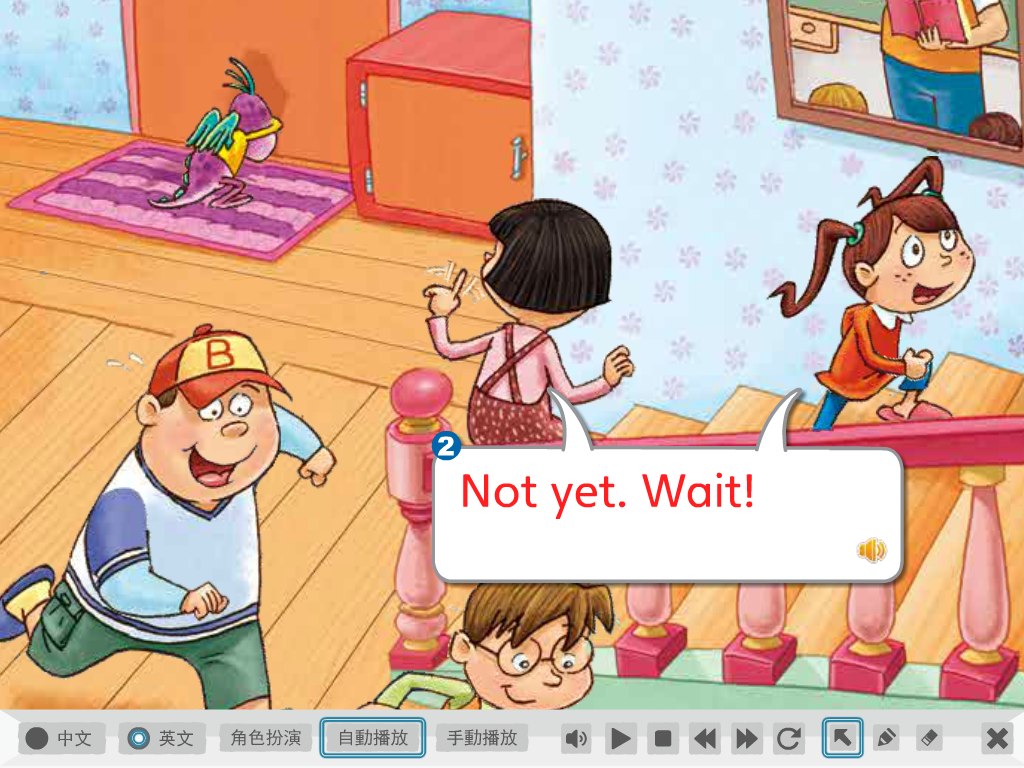 還沒
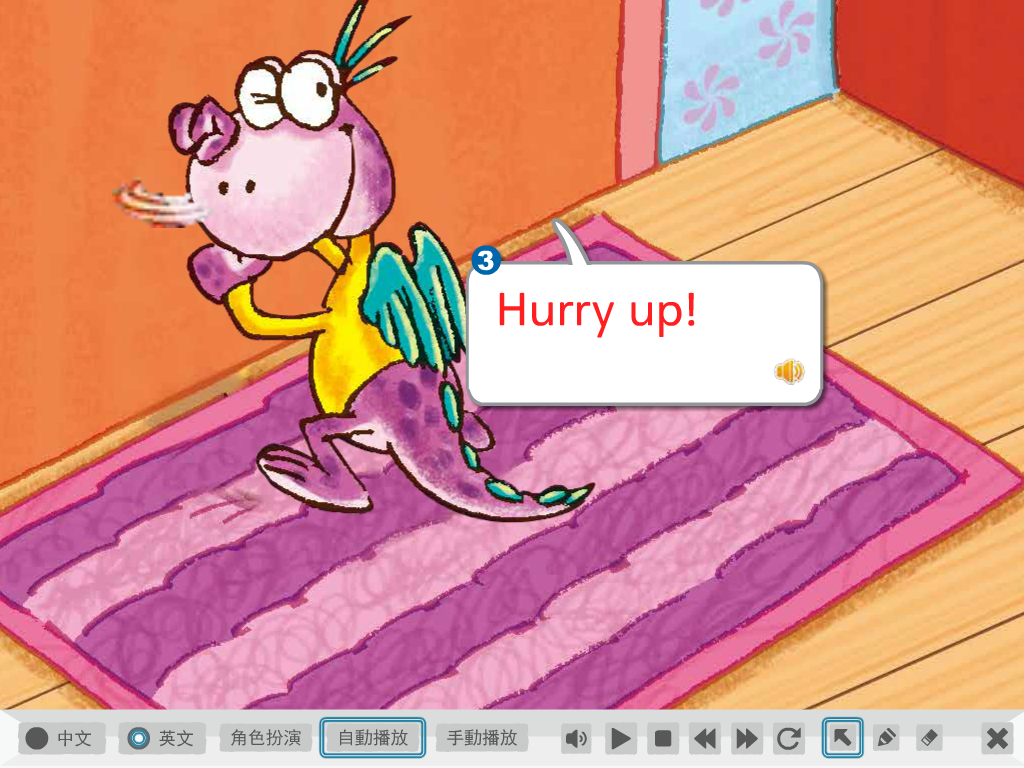 Be quick!
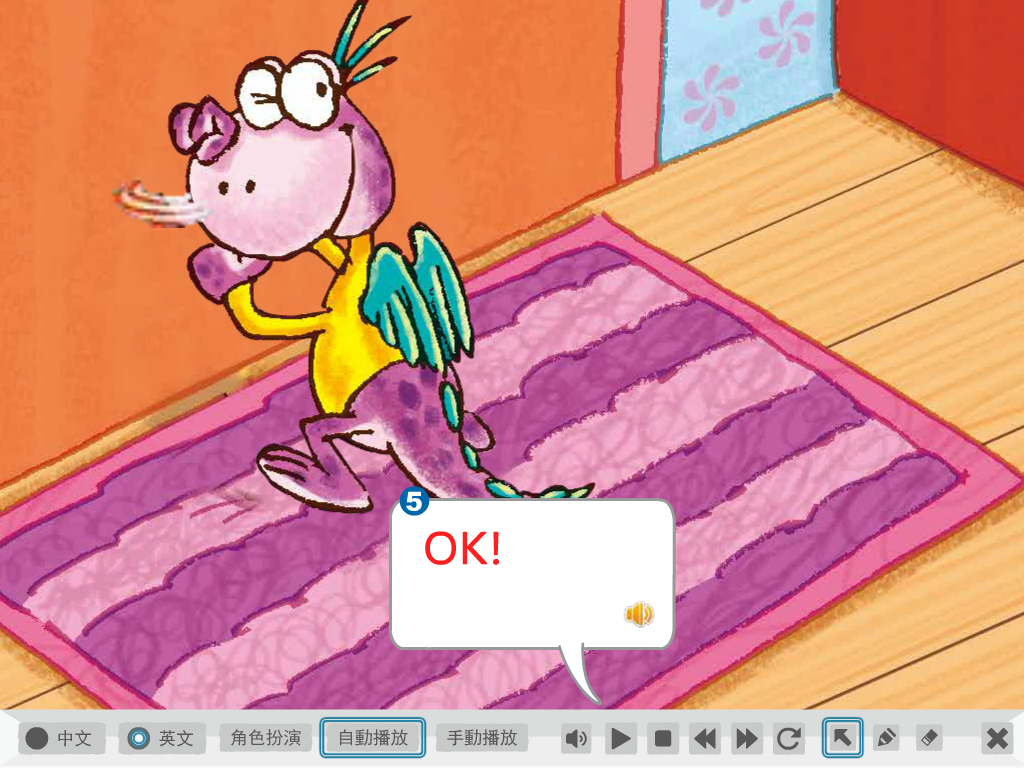 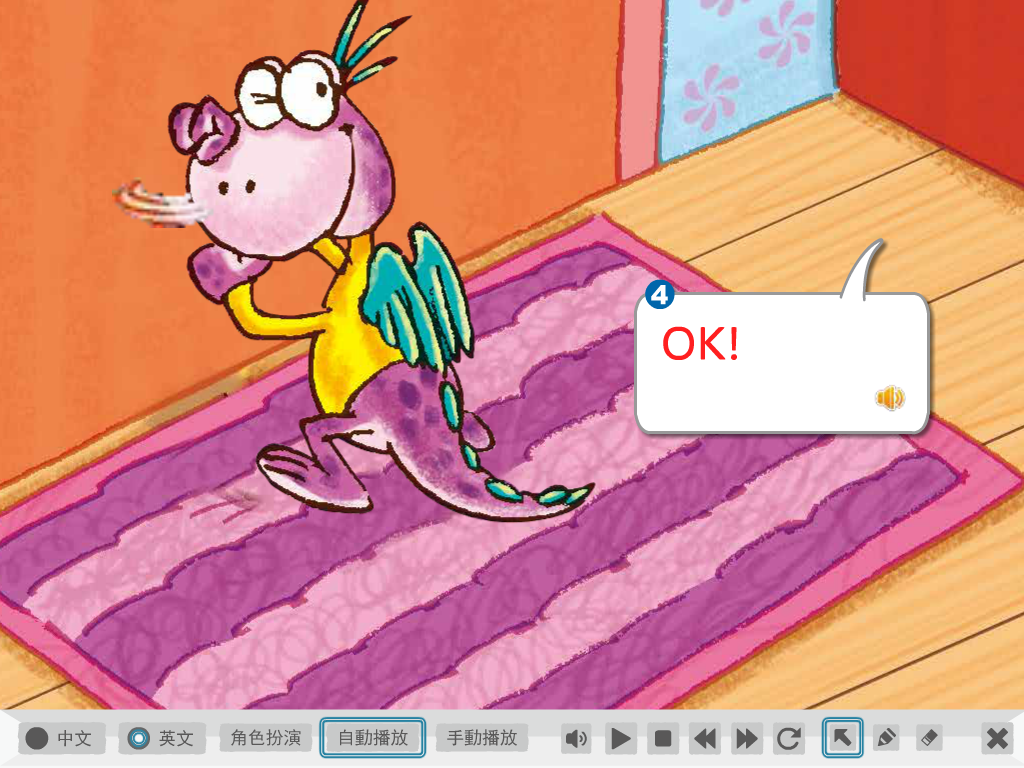 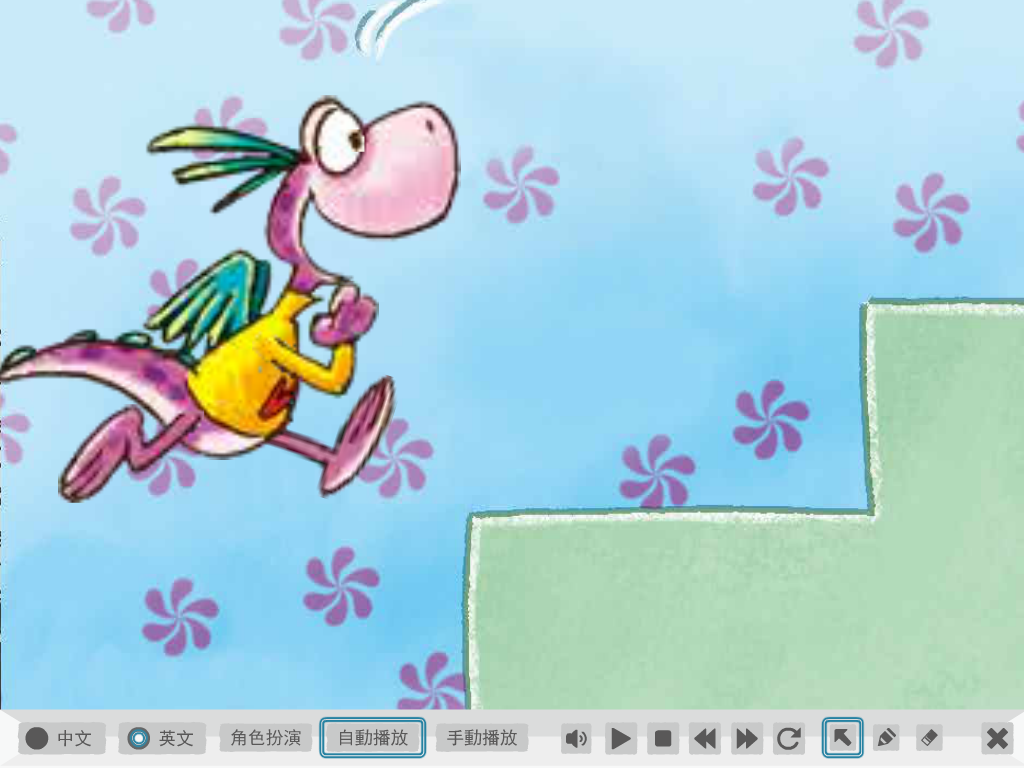 Dino is climbing up the stairs.
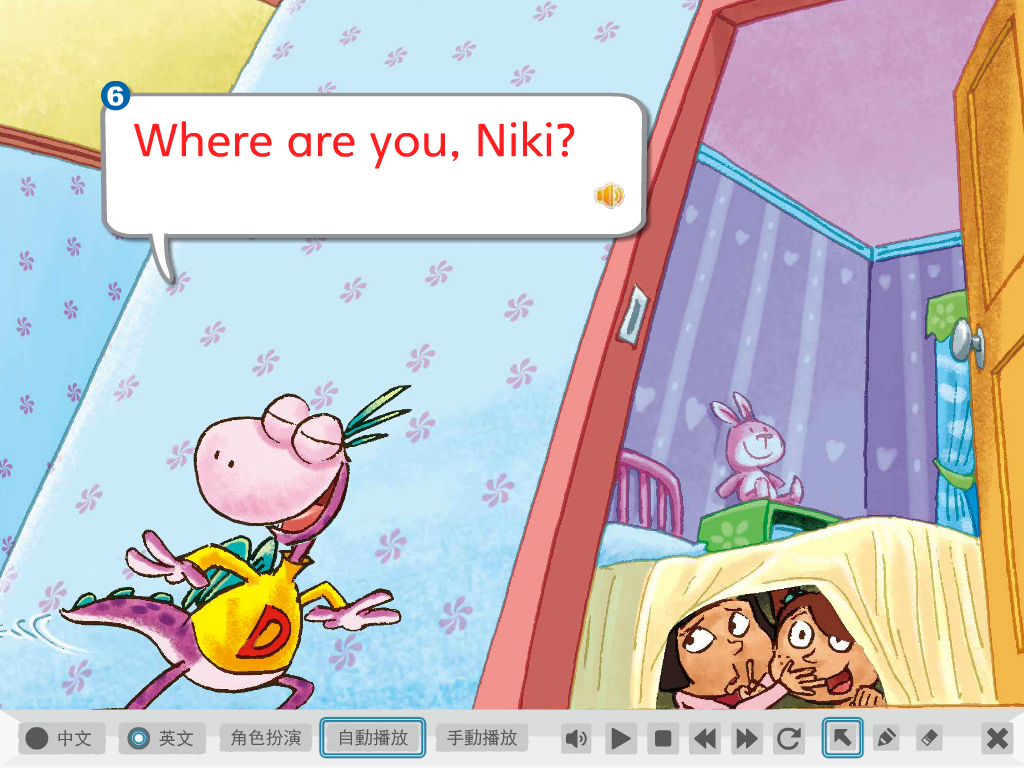 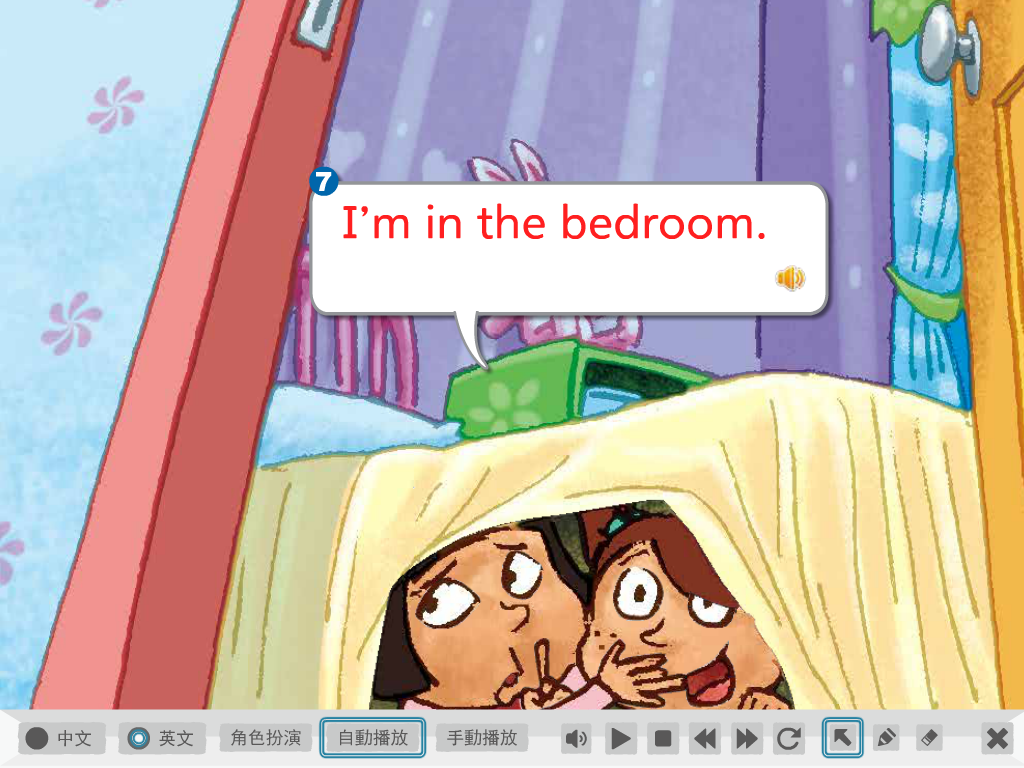 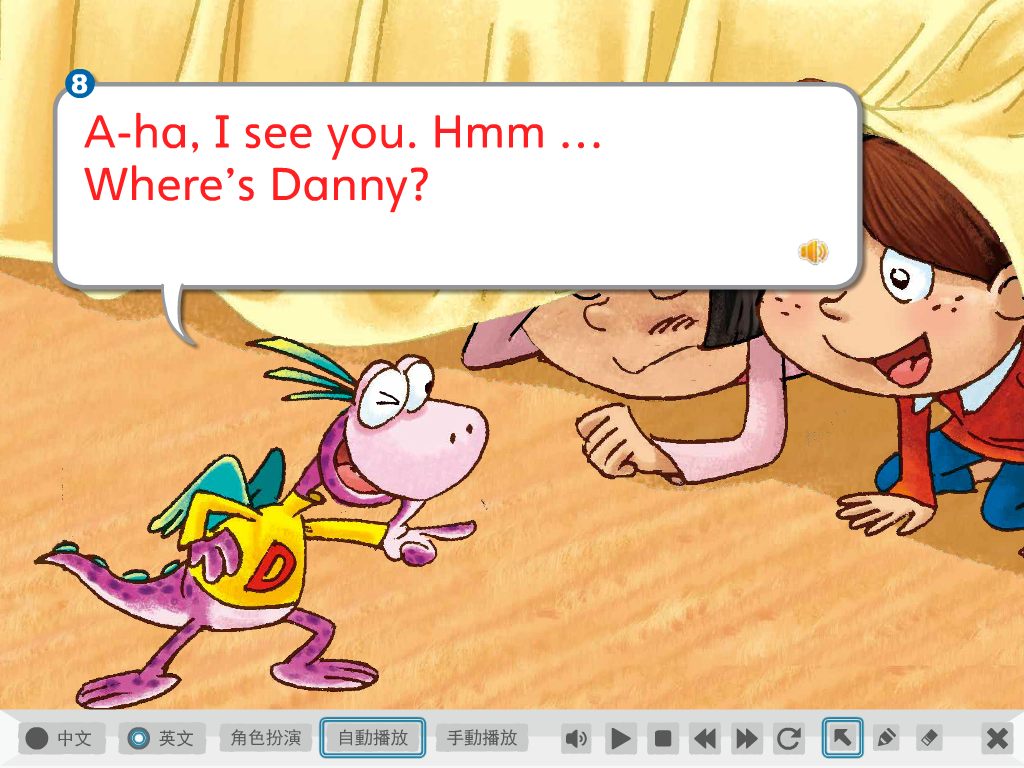 嗯…
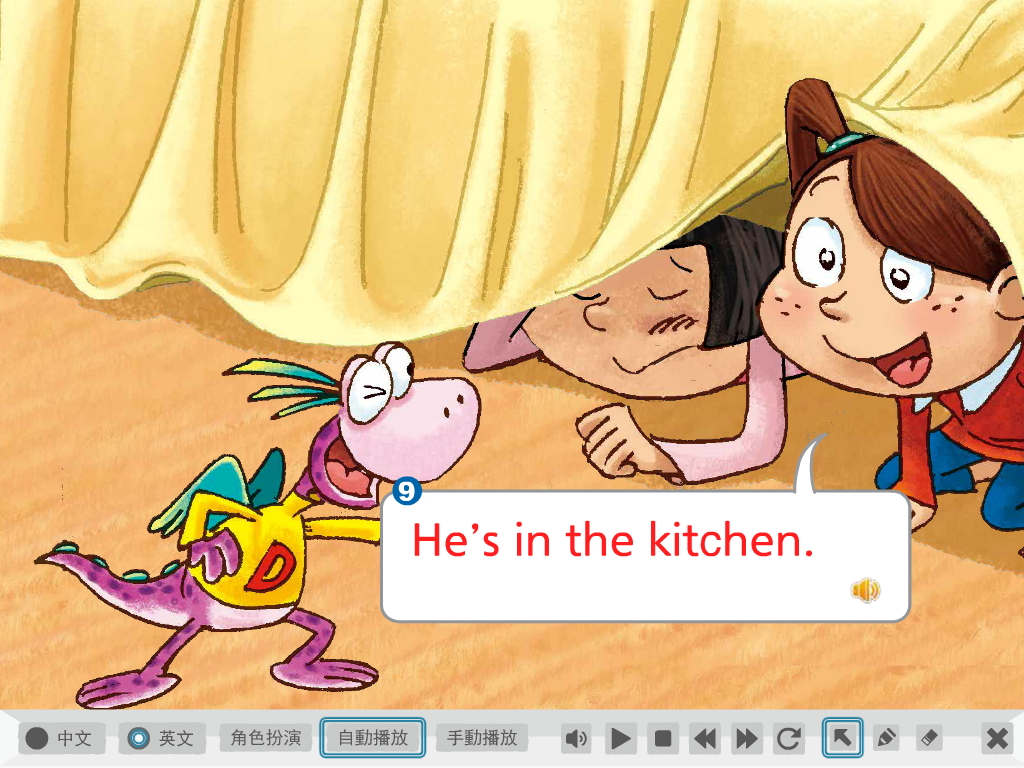 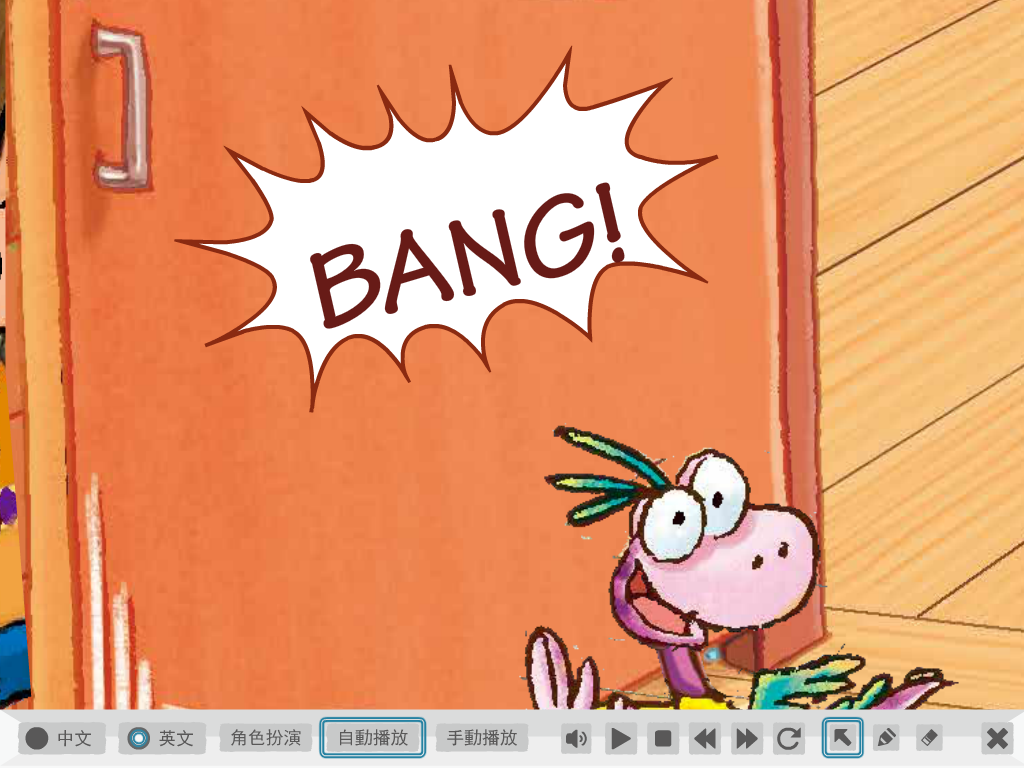 砰!!
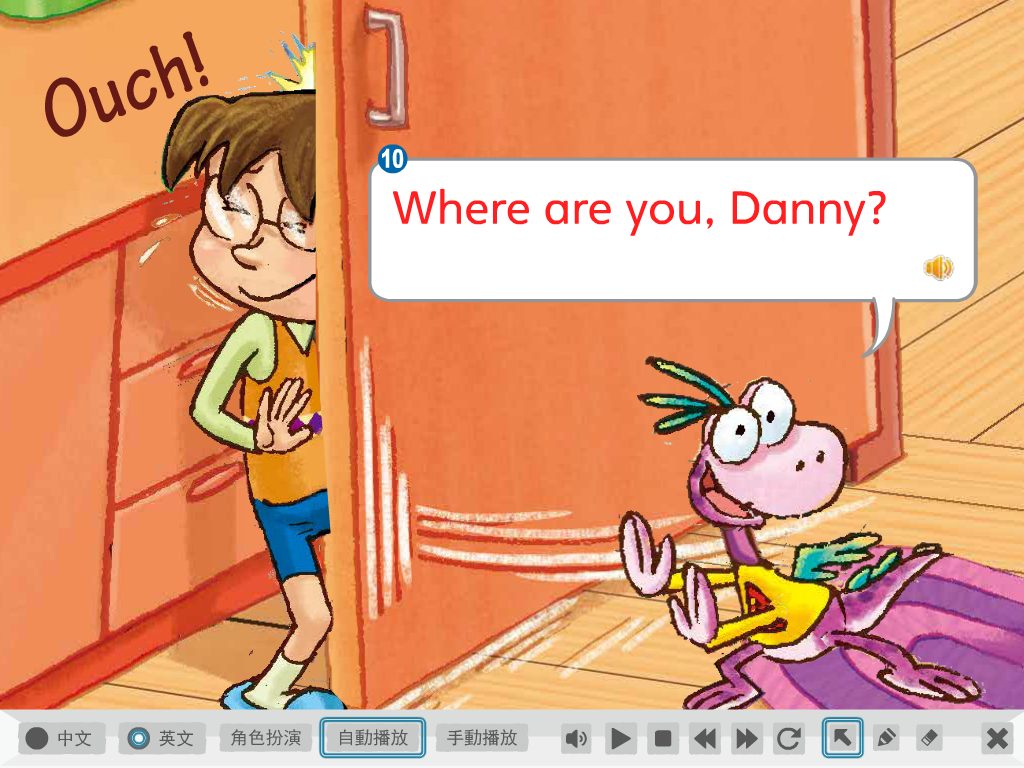 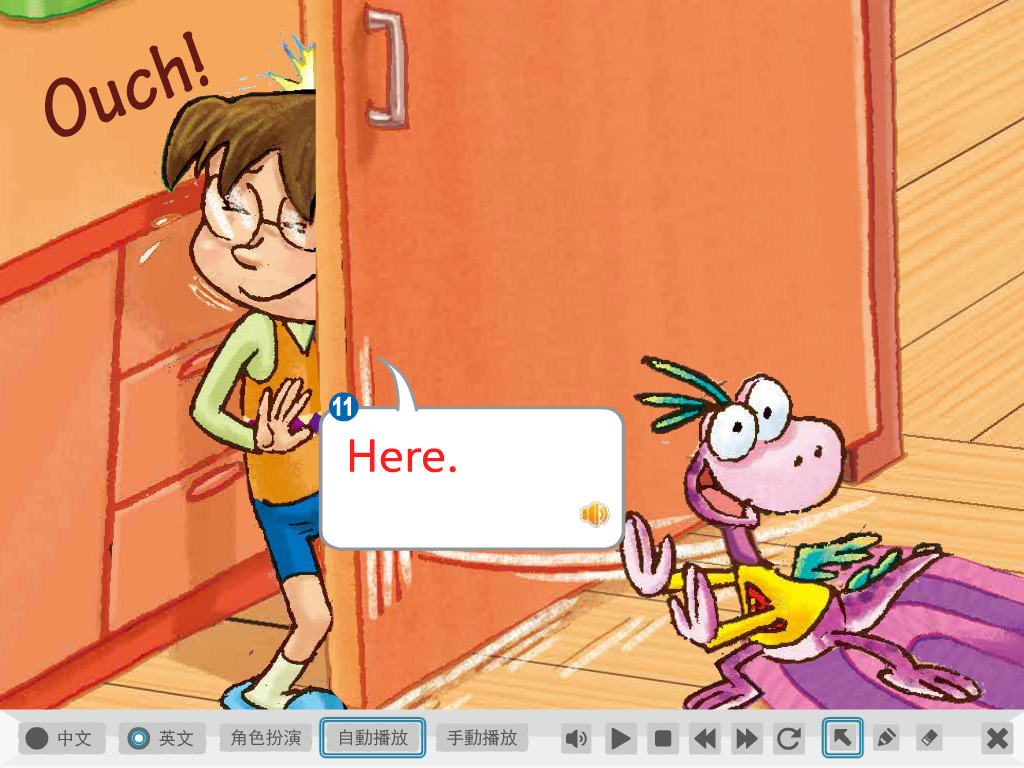 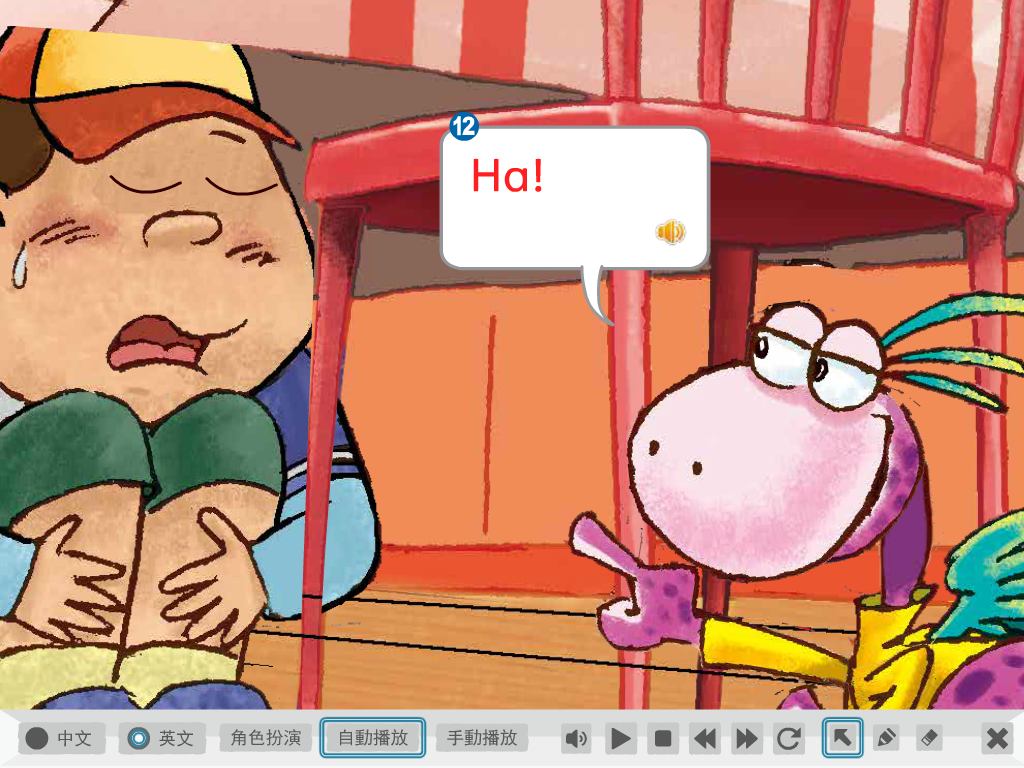 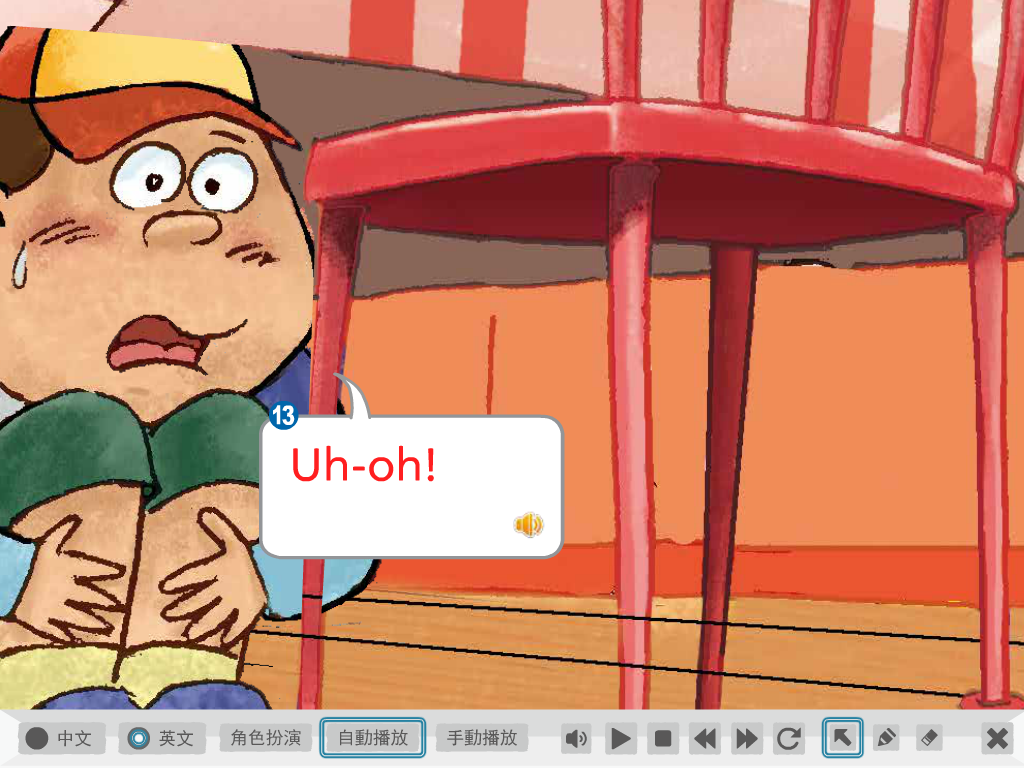 哎呦!
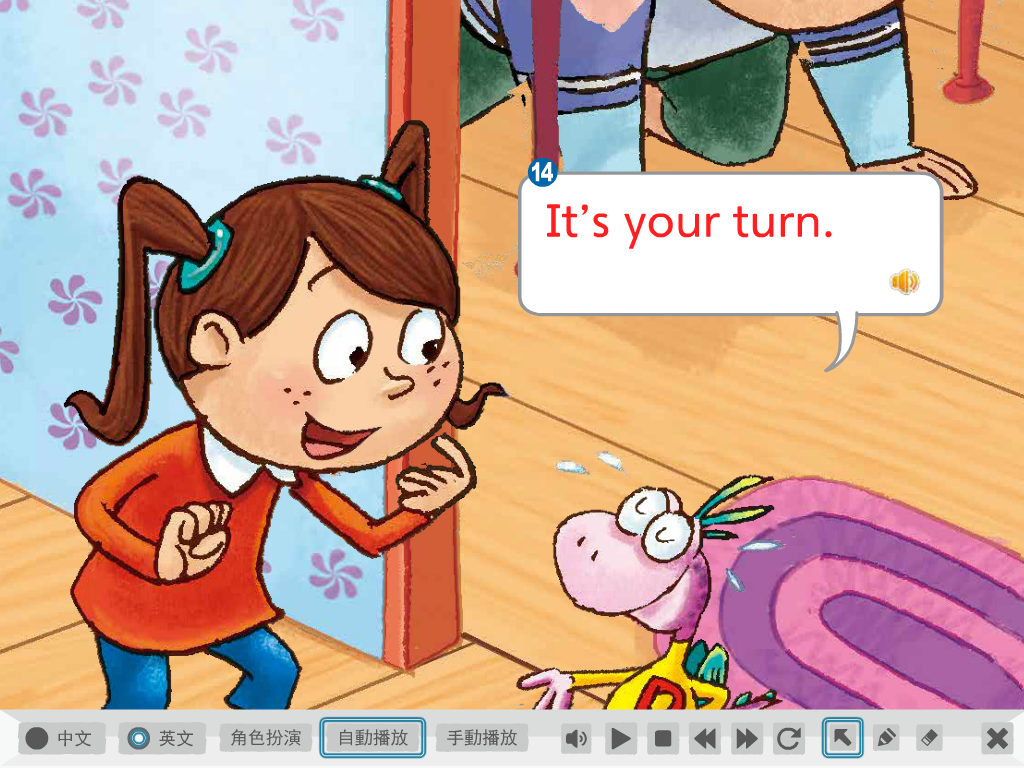 輪到你當鬼了
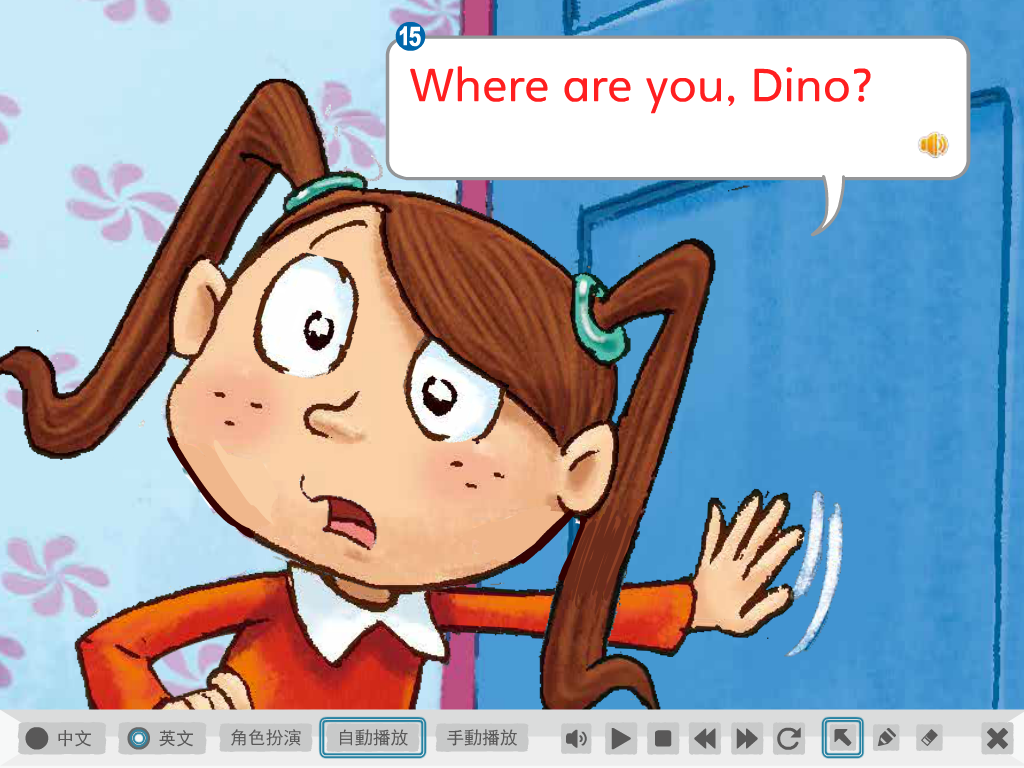 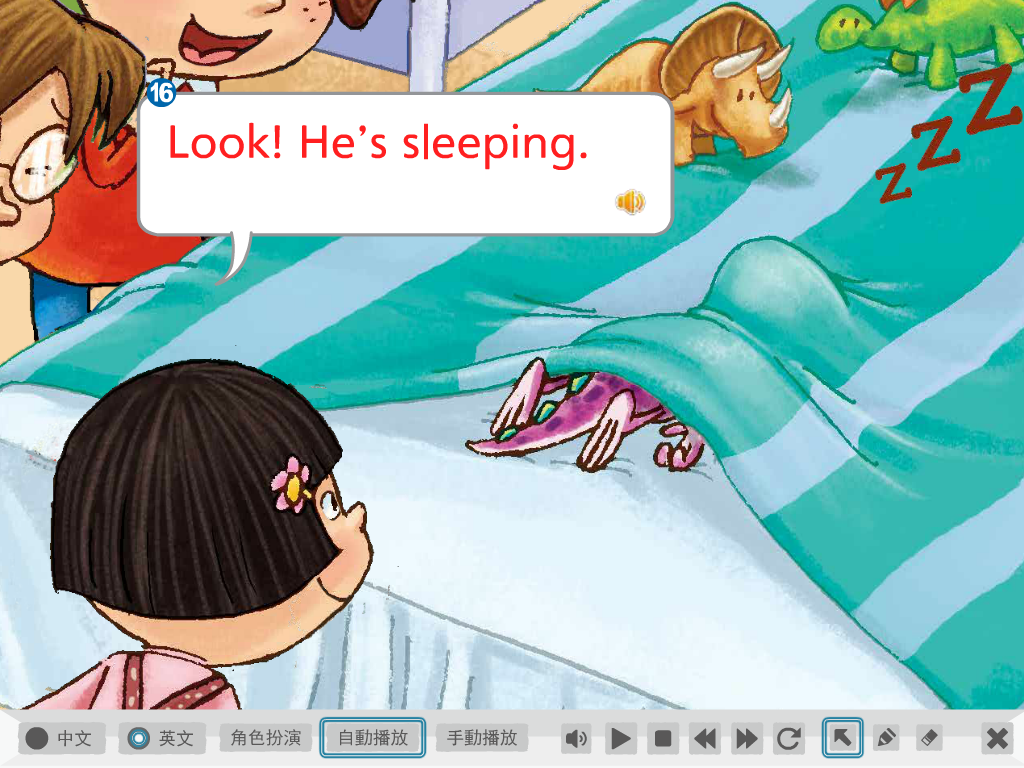 Snore打呼
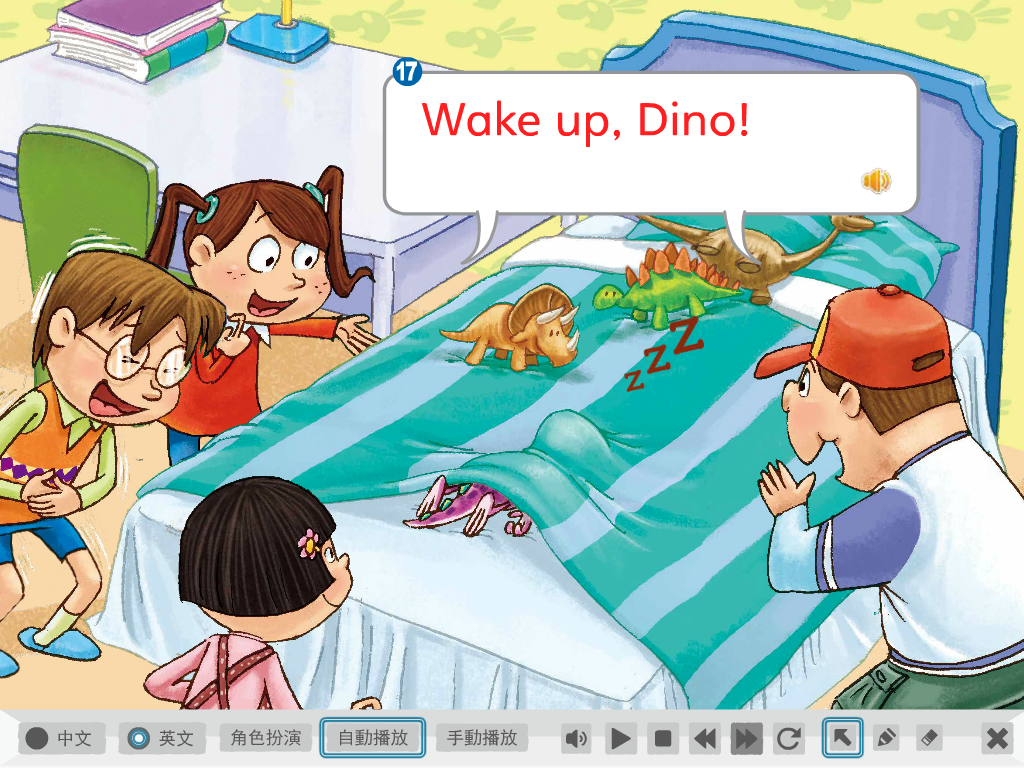 Repeat after CD
Practice Time
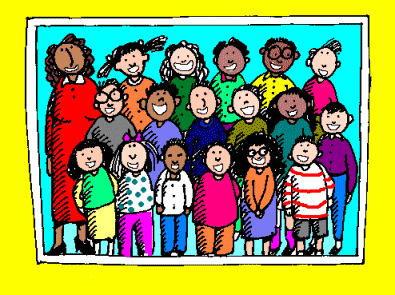 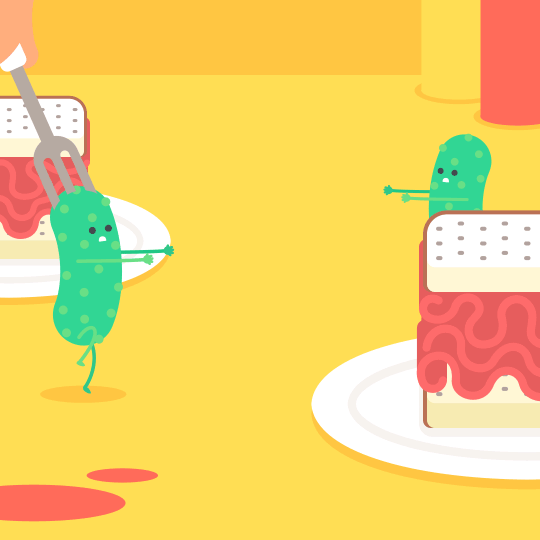 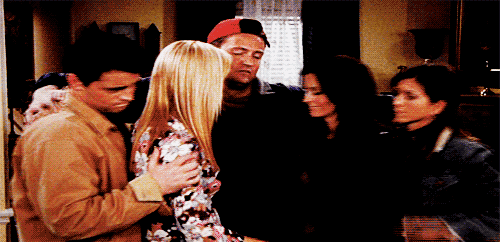 Each group
Personal
Whole class
1 → Echo (last words for 3 times)
2 → Group 2/4 read  
3 → Group 1/3/5 read
4 → Teacher reads (Find mistake)
5 → Get 20 dollars
6 →
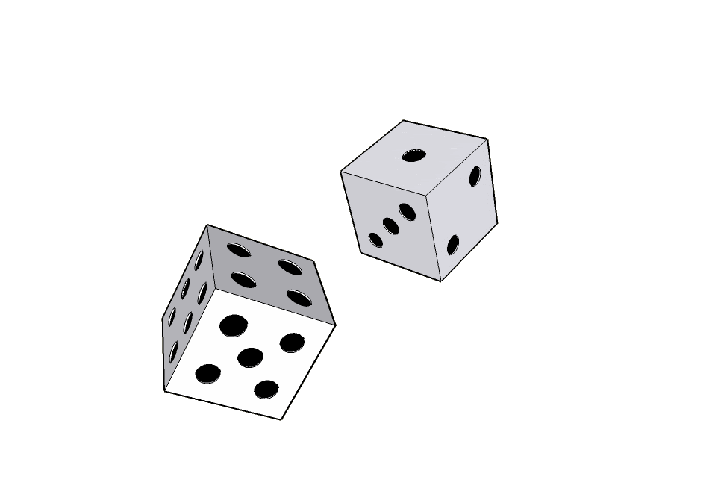 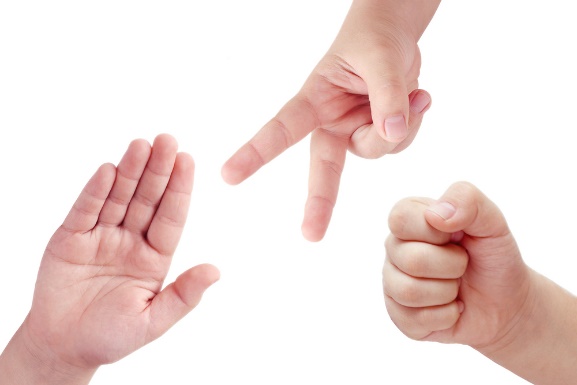 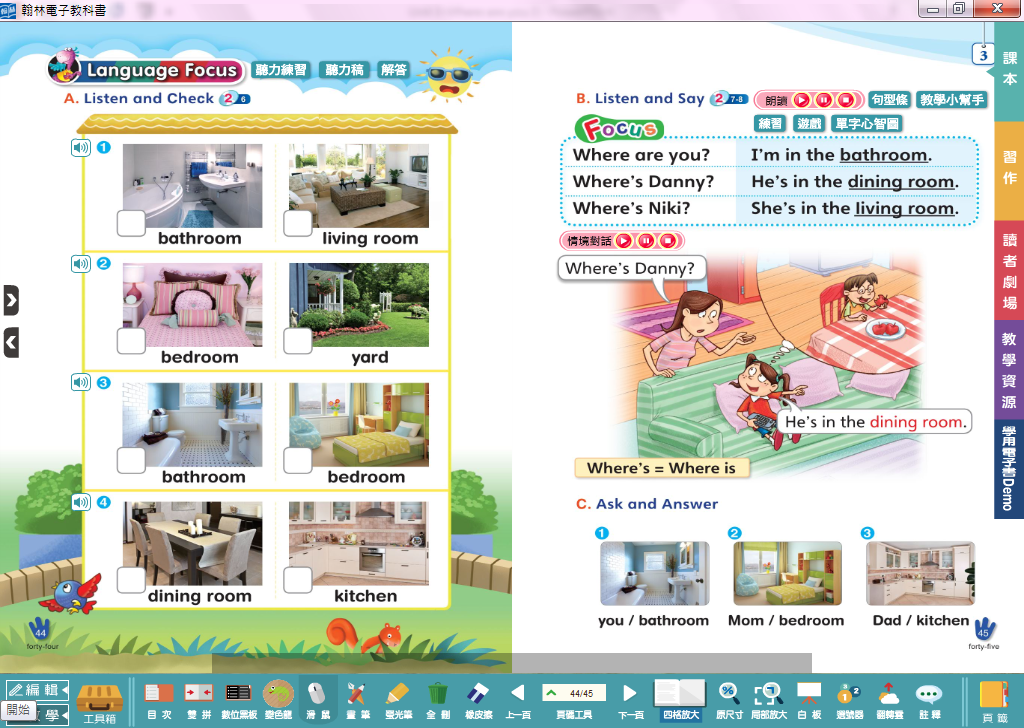 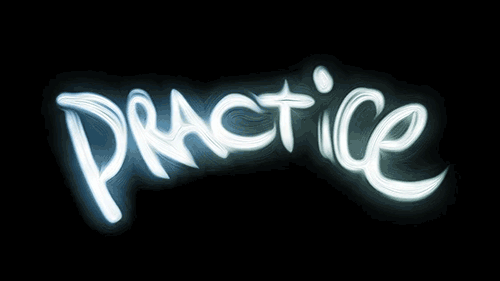 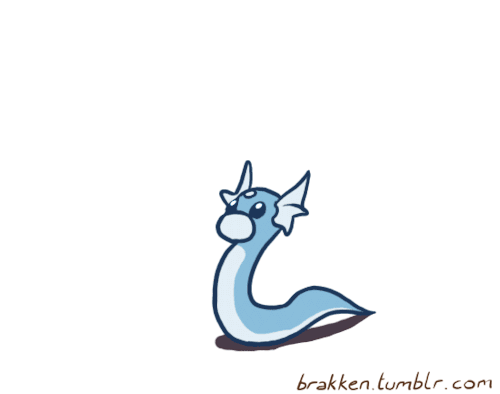 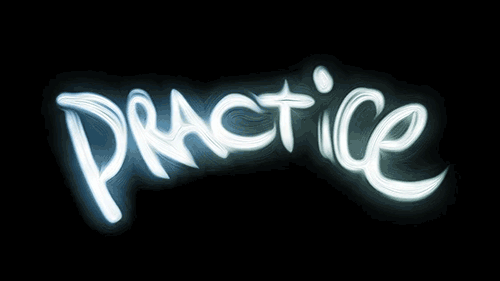 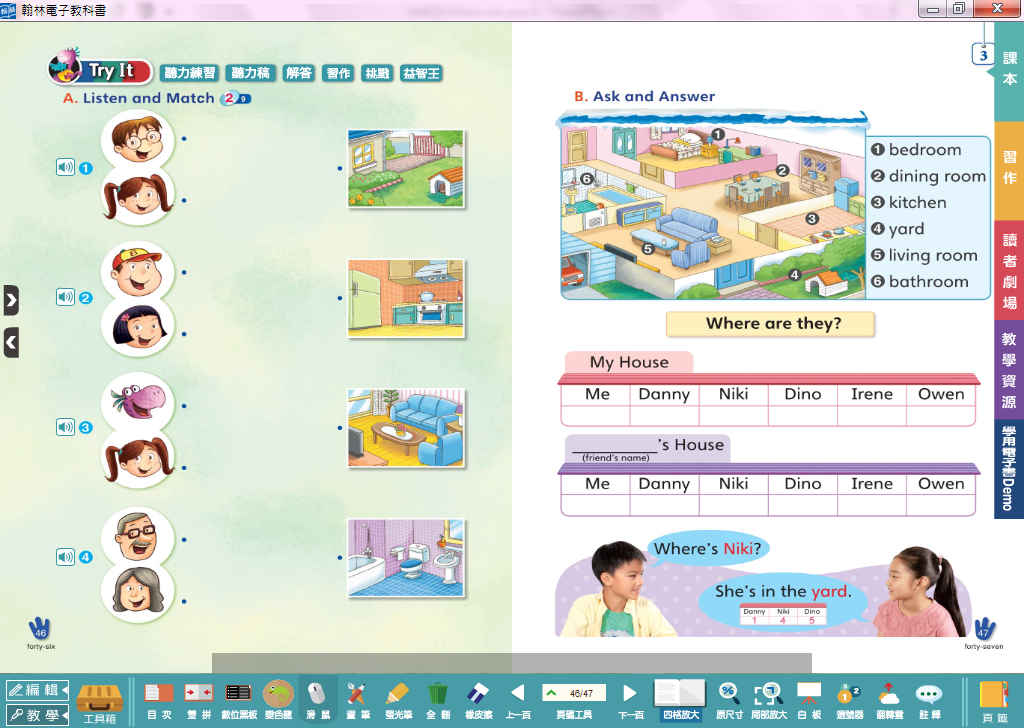 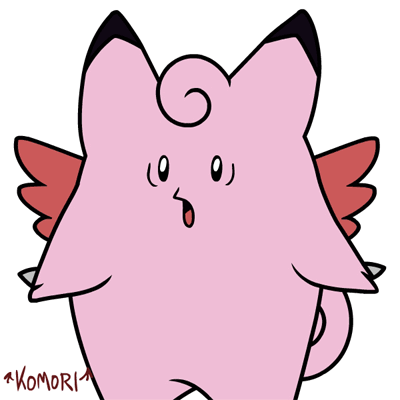 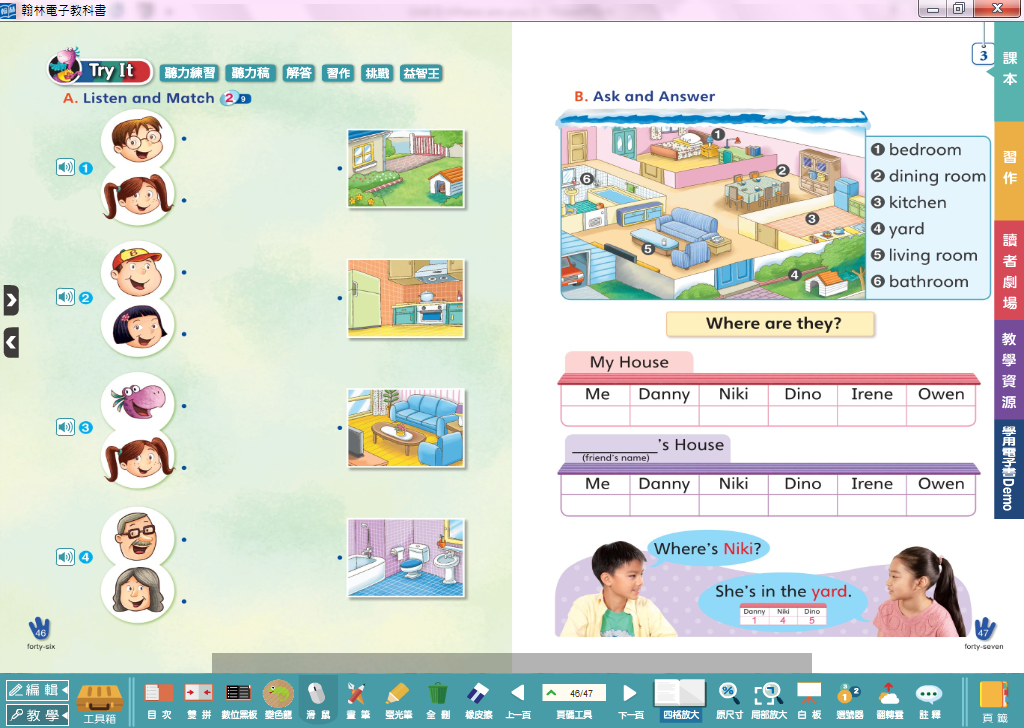 自己先填完
問6位不同的同學